Земля
 и
 Луна
Это – наша планета Земля , мы на ней живем. Как видишь – она круглая – похожа на большой мяч. Наша планета – очень и очень большая. Поэтому мы не замечаем, что она похожа на шар. Но если подняться над землей высоко-высоко – то из космоса мы ее увидим такой, как на этой картинке.
Земля
Земля — третья планета от Солнца, самая большая по величине ,плотности и массе среди планет Солнечной системы. Наша планета является единственной известной планетой во Вселенной, населённой живыми существами. Учёные установили, что Земля образовалась приблизительно 4,54 млрд. лет назад.
Наша планета является оазисом жизни в  безжизненной Вселенной. Температура Земли, погода, атмосфера и многое другое являются основными факторами для жизни. Дети, теперь вам есть что рассказать дома про планету Земля !
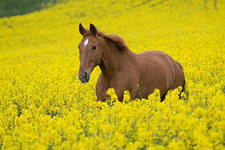 Посмотрите, ребята, синие пятна на нашей планете – это вода: моря и океаны. Зеленые пятнышки – это зеленые леса и луга. Коричневые пятна – это горы. Правда она очень красивая, наша планета? А этот небольшой шарик в уголке – это спутник Земли - Луна!
Луна из космоса тоже видна как шар. Луна намного меньше нашей планеты Земля.
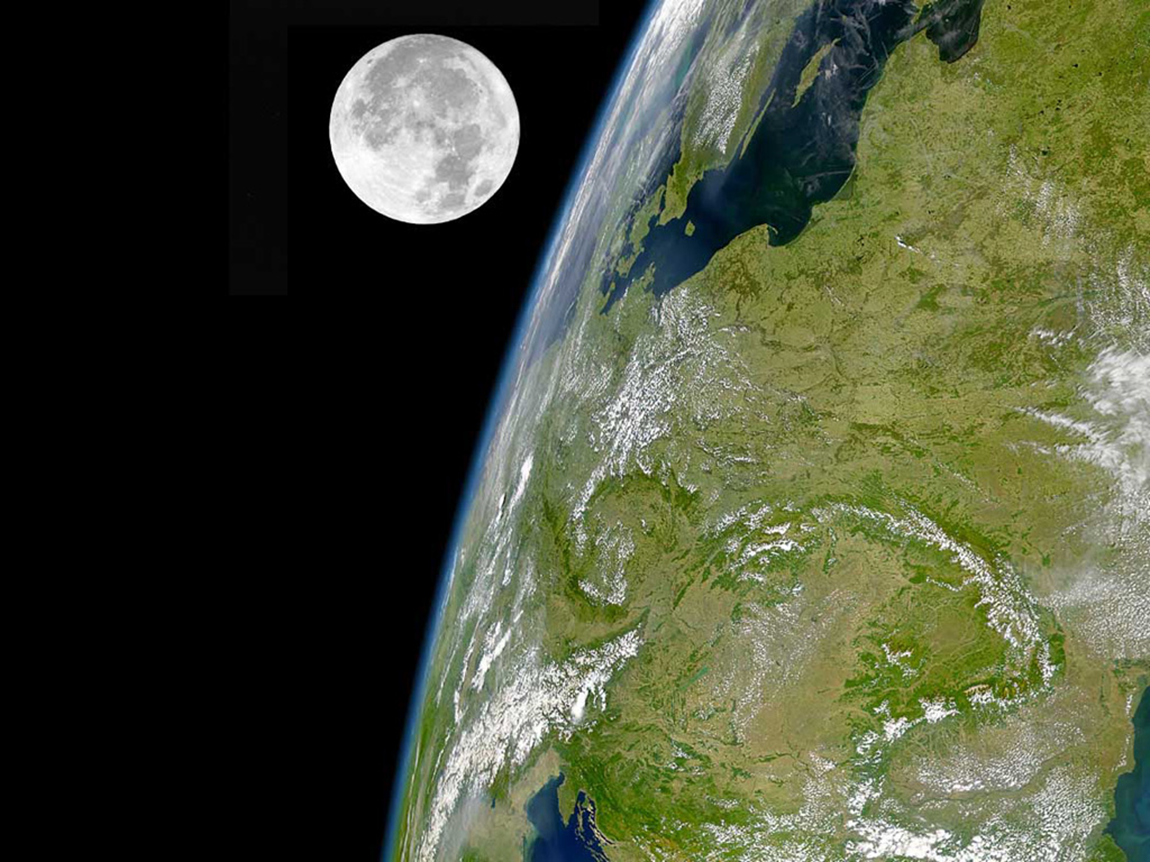 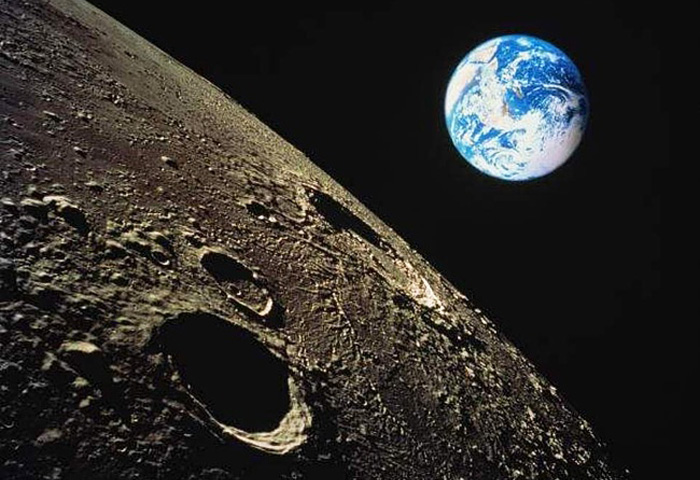 Вот так выглядит наша Земля с поверхности Луны.  Посмотрите, ребята, какая красивая наша планета!
Презентацию подготовила учитель начальных классов ГБОУ СОШ № 2088  Александрова Елена Евгеньевна